Pipelined Processor Design
COE 301 Computer Organization 
Prof. Aiman El-Maleh
College of Computer Sciences and Engineering
King Fahd University of Petroleum and Minerals
[Adapted from slides of Dr. M. Mudawar, COE 301, KFUPM]
Presentation Outline
Pipelining versus Serial Execution
Pipelined Datapath and Control
Pipeline Hazards
Data Hazards and Forwarding
Load Delay, Hazard Detection, and Stall
Control Hazards
Delayed Branch and Dynamic Branch Prediction
Pipelining Example
A
B
C
D
Laundry Example: Three Stages
Wash dirty load of clothes
Dry wet clothes
Fold and put clothes into drawers
Each stage takes 30 minutes to complete
Four loads of clothes to wash, dry, and fold
Sequential Laundry
30
30
30
30
30
30
30
30
30
30
30
30
A
B
C
D
6 PM
7
8
9
10
11
12 AM
Time
Sequential laundry takes 6 hours for 4 loads
Intuitively, we can use pipelining to speed up laundry
Pipelined Laundry: Start Load ASAP
30
30
30
30
30
30
30
30
30
30
30
30
A
B
C
D
6 PM
7
8
9 PM
Time
Pipelined laundry takes 3 hours for 4 loads
Speedup factor is 2 for 4 loads
Time to wash, dry, and fold one load is still the same (90 minutes)
Serial Execution versus Pipelining
…
…
…
…
…
…
1
1
1
1
1
1
2
2
2
2
2
2
k
k
k
k
k
k
Consider a task that can be divided into k subtasks
The k subtasks are executed on k different stages
Each subtask requires one time unit
The total execution time of the task is k time units
Pipelining is to overlap the execution
The k stages work in parallel on k different tasks
Tasks enter/leave pipeline at the rate of one task per time unit
Without Pipelining
One completion every k time units
With Pipelining
One completion every 1 time unit
Synchronous Pipeline
S1
S2
Sk
Input
Output
Register
Register
Register
Register
Clock
Uses clocked registers between stages
Upon arrival of a clock edge …
All registers hold the results of previous stages simultaneously
The pipeline stages are combinational logic circuits
It is desirable to have balanced stages
Approximately equal delay in all stages
Clock period is determined by the maximum stage delay
Pipeline Performance
nk
Serial execution in cycles
Sk
Sk → k  for large n
=
=
Pipelined execution in cycles
k + n – 1
Let ti = time delay in stage Si
Clock cycle t = max(ti) is the maximum stage delay
Clock frequency f  =  1/t  =  1/max(ti)
A pipeline can process n tasks in k + n – 1 cycles
k cycles are needed to complete the first task
n – 1 cycles are needed to complete the remaining n – 1 tasks
Ideal speedup of a k-stage pipeline over serial execution
MIPS Processor Pipeline
Five stages, one cycle per stage
IF: Instruction Fetch from instruction memory
ID: Instruction Decode, register read
EX: Execute operation, calculate load/store address or J/Br address
MEM: Memory access for load and store
WB: Write Back result to register
Single-Cycle vs Pipelined Performance
IF
IF
Reg
Reg
ALU
ALU
MEM
MEM
Reg
Reg
900 ps
900 ps
Consider a 5-stage instruction execution in which …
Instruction fetch = ALU operation = Data memory access = 200 ps
Register read = register write = 150 ps
What is the clock cycle of the single-cycle processor?
What is the clock cycle of the pipelined processor?
What is the speedup factor of pipelined execution?
Solution
	Single-Cycle Clock =
200+150+200+200+150 = 900 ps
Single-Cycle versus Pipelined – cont’d
IF
Reg
ALU
MEM
Reg
IF
Reg
ALU
MEM
Reg
IF
Reg
ALU
MEM
Reg
200
200
200
200
200
200
200
max(200, 150) = 200 ps
Pipelined clock cycle =




CPI for pipelined execution = 
One instruction completes each cycle (ignoring pipeline fill)
Speedup of pipelined execution =
Instruction count and CPI are equal in both cases
Speedup factor is less than 5 (number of pipeline stage)
Because the pipeline stages are not balanced
1
900 ps / 200 ps = 4.5
Pipeline Performance Summary
Pipelining doesn’t improve latency of a single instruction
However, it improves throughput of entire workload
Instructions are initiated and completed at a higher rate
In a k-stage pipeline, k instructions operate in parallel
Overlapped execution using multiple hardware resources
Potential speedup = number of pipeline stages k
Unbalanced lengths of pipeline stages reduces speedup
Pipeline rate is limited by slowest pipeline stage
Unbalanced lengths of pipeline stages reduces speedup
Also, time to fill and drain pipeline reduces speedup
Next . . .
Pipelining versus Serial Execution
Pipelined Datapath and Control
Pipeline Hazards
Data Hazards and Forwarding
Load Delay, Hazard Detection, and Stall
Control Hazards
Delayed Branch and Dynamic Branch Prediction
Single-Cycle Datapath
1
0
0
1
Shown below is the single-cycle datapath
How to pipeline this single-cycle datapath?
	Answer: Introduce pipeline registers at end of each stage
0
1
2
+
Ext
IF = Instruction Fetch
ID = Instruction Decode
& Register Read
EX = Execute
MEM = Memory Access
Branch Target Address
WB = Write Back
Jump Target = PC[31:28] ‖ Imm26
Next PC Address
Imm16
+1
Zero
ALU result
Instruction
Memory
Registers
Data
Memory
BusA
RA
A
L
U
00
ExtOp
Rs
Address
Address
RB
PC
Data_out
Instruction
BusB
Rt
RW
Data_in
BusW
0
Rd
1
clk
PCSrc
RegDst
RegWr
ALUSrc
ALUOp
MemRd
MemWr
WBdata
Pipelined Datapath
1
0
Pipeline registers are shown in green, including the PC
Same clock edge updates all pipeline registers and PC
In addition to updating register file and data memory (for store)
0
1
2
+
Ext
ID = Instruction Decode
& Register Read
IF = Instruction Fetch
EX = Execute
MEM = Memory Access
Branch Target Address
Jump Target = PC[31:28] ‖ Imm26
BTA
Next PC Address
WB = Write Back
+1
ALU Result
Imm16
Zero
Instruction
Memory
Registers
Imm
Data
Memory
BusA
RA
A
L
U
00
ExtOp
Rs
Address
Address
PC
RB
NPC
A
B
D
R
Data
Data_out
Inst
Instruction
BusB
Rt
0
RW
Data_in
BusW
1
0
Rd
1
clk
ALUSrc
MemRd
MemWr
WBdata
PCSrc
RegDst
RegWr
ALUOp
Problem with Register Destination
1
0
Instruction in ID stage is different from the one in WB stage
WB stage is writing to a different destination register
Writing the destination register of the instruction in the ID Stage
0
1
2
+
Ext
IF = Instruction Fetch
ID = Instruction Decode
& Register Read
EX = Execute
MEM = Memory Access
Branch Target Address
Jump Target = PC[31:28] ‖ Imm26
BTA
Next PC Address
WB = Write Back
+1
ALU Result
Imm16
Zero
Instruction
Memory
Registers
Imm
Data
Memory
BusA
RA
A
L
U
00
ExtOp
Rs
Address
Address
PC
RB
NPC
A
B
D
R
Data
Data_out
Inst
Instruction
BusB
Rt
0
RW
Data_in
BusW
1
0
Rd
1
clk
PCSrc
RegDst
RegWr
ALUSrc
ALUOp
MemRd
MemWr
WBdata
Pipelining the Destination Register
1
0
Destination Register should be pipelined from ID to WB
The WB stage writes back data knowing the destination register
0
1
2
+
IF = Instruction Fetch
ID = Instruction Decode
& Register Read
EX = Execute
MEM = Memory Access
Ext
Branch Target Address
Jump Target = PC[31:28] ‖ Imm26
BTA
Next PC Address
NPC
WB = Write Back
+1
ALU Result
Imm16
Zero
Imm
Rs
A
Instruction
Memory
Registers
Data
Memory
BusA
RA
A
L
U
00
R
0
Rt
ExtOp
Data
Address
Address
1
PC
RB
Inst
B
Data_out
Instruction
D
BusB
Data_in
RW
BusW
0
Rd4
Rd3
Rd2
Rd
1
clk
PCSrc
RegDst
RegWr
ALUSrc
ALUOp
MemRd
MemWr
WBdata
Graphically Representing Pipelines
Reg
Reg
Reg
Reg
IM
DM
IM
IM
IM
IM
Multiple instruction execution over multiple clock cycles
Instructions are listed in execution order from top to bottom
Clock cycles move from left to right
Figure shows the use of resources at each stage and each cycle
CC4
CC5
CC6
CC7
CC8
CC2
CC3
CC1
Time (in cycles)
lw $t6, 8($s5)
Reg
Reg
Reg
Reg
ALU
add $s1, $s2, $s3
DM
ALU
Program Execution Order
DM
ori $s4, $t3, 7
ALU
Reg
sub $t5, $s2, $t3
DM
ALU
sw  $s2, 10($t3)
DM
ALU
Instruction-Time Diagram
Up to five instructions can be in the pipeline during the same cycle
Instruction Level Parallelism (ILP)
ALU instructions skip the MEM stage. Store instructions skip the WB stage
ID
EX
MEM
WB
lw	$t7, 8($s3)
lw	$t6, 8($s5)
IF
ID
EX
MEM
WB
Instruction Order
IF
ID
EX
–
ori	$t4, $s3, 7
WB
IF
ID
EX
–
WB
sub	$s5, $s2, $t3
sw 	$s2, 10($s3)
IF
ID
EX
MEM
Time
CC1
CC2
CC3
CC4
CC5
CC6
CC7
CC8
CC9
Instruction-Time Diagram shows:
Which instruction occupying what stage at each clock cycle
Instruction flow is pipelined over the 5 stages
IF
–
Control Signals
1
0
IF = Instruction Fetch
ID = Instruction Decode
EX = Execute
MEM = Memory Access
Branch Target Address
0
Jump Target = PC[31:28] ‖ Imm26
1
BTA
Next PC Address
2
NPC
WB = Write Back
+
Ext
+1
ALU Result
Imm16
Zero
Imm
Rs
A
R
0
Rt
Data
1
Inst
B
D
Instruction
Memory
Registers
Data
Memory
BusA
Rd
RA
A
L
U
00
ExtOp
Address
Address
PC
clk
RB
Data_out
Instruction
BusB
PCSrc
RegDst
RegWr
ALUSrc
ALUOp
MemRd
MemWr
WBdata
Data_in
RW
BusW
0
Rd4
Rd3
Rd2
1
Same control signals used in the single-cycle datapath
Pipelined Control
1
0
Main & ALU
Control
IF = Instruction Fetch
ID = Instruction Decode
EX = Execute
MEM = Memory Access
Branch Target Address
Pipeline control signals just like data
0
Jump Target = PC[31:28] ‖ Imm26
1
BTA
Next PC Address
2
NPC
WB = Write Back
+
Ext
+1
ALU Result
Imm16
Zero
Imm
Rs
A
R
0
Rt
Data
1
Inst
B
D
Instruction
Memory
Registers
Data
Memory
BusA
Rd
RA
A
L
U
PCSrc
00
ExtOp
Address
Address
PC
clk
RB
Data_out
Instruction
MemRd
BusB
MemWr
WBdata
RegDst
RegWr
ALUSrc
ALUOp
Data_in
RW
BusW
ExtOp
0
Rd4
Rd3
Rd2
PC
Control
1
Op
Zero
EX
MEM
func
WB
BEQ, BNE
J
Pipelined Control – Cont'd
ID stage generates all the control signals
Pipeline the control signals as the instruction moves
Extend the pipeline registers to include the control signals
Each stage uses some of the control signals
Instruction Decode and Register Read
Control signals are generated
RegDst and ExtOp are used in this stage
Execution Stage	=> ALUSrc, and ALUOp
ALU generates zero signal for branch control (PC control logic)
Memory Stage	=> MemRd, MemWr, and WBdata
Write Back Stage	=> RegWr control signal is used in the last stage
Control Signals Summary
PCSrc = 0 or 2 (BTA) for BEQ and BNE, depending on the zero flag
Next . . .
Pipelining versus Serial Execution
Pipelined Datapath and Control
Pipeline Hazards
Data Hazards and Forwarding
Load Delay, Hazard Detection, and Stall
Control Hazards
Delayed Branch and Dynamic Branch Prediction
Pipeline Hazards
Hazards: situations that would cause incorrect execution
If next instruction were launched during its designated clock cycle
Structural hazards
Caused by resource contention
Using same resource by two instructions during the same cycle
Data hazards
An instruction may compute a result needed by next instruction
Data hazards are caused by data dependencies between instructions
Control hazards
Caused by instructions that change control flow (branches/jumps)
Delays in changing the flow of control
Hazards complicate pipeline control and limit performance
Structural Hazards
Structural Hazard
Two instructions are attempting to write the register file during same cycle
lw	$t6, 8($s5)
IF
ID
EX
MEM
WB
IF
ID
EX
WB
ori	$t4, $s3, 7
Instructions
sub	$t5, $s2, $s3
IF
ID
EX
WB
IF
ID
EX
MEM
sw 	$s2, 10($s3)
Time
CC1
CC2
CC3
CC4
CC5
CC6
CC7
CC8
CC9
Problem
Attempt to use the same hardware resource by two different
	instructions during the same clock cycle
Example
Writing back ALU result in stage 4
Conflict with writing load data in stage 5
Resolving Structural Hazards
Serious Hazard:
Hazard cannot be ignored
Solution 1: Delay Access to Resource
Must have mechanism to delay instruction access to resource
Delay all write backs to the register file to stage 5
ALU instructions bypass stage 4 (memory) without doing anything
Solution 2: Add more hardware resources (more costly)
Add more hardware to eliminate the structural hazard
Redesign the register file to have two write ports
First write port can be used to write back ALU results in stage 4
Second write port can be used to write back load data in stage 5
Data Hazards
Dependency between instructions causes a data hazard
The dependent instructions are close to each other
Pipelined execution might change the order of operand access
Read After Write – RAW Hazard
Given two instructions I and J, where I comes before J
Instruction J should read an operand after it is written by I
Called a data dependence in compiler terminology
	I: add $s1, $s2, $s3	# $s1 is written
	J: sub $s4, $s1, $s3	# $s1 is read
Hazard occurs when J reads the operand before I writes it
Example of a RAW Data Hazard
Time (cycles)
CC1
CC2
CC3
CC4
CC5
CC6
CC7
CC8
value of $s2
10
10
10
10
10
20
20
20
sub	$s2, $t1, $t3
Reg
DM
Reg
IM
ALU
add	$s4, $s2, $t5
Reg
Reg
IM
DM
ALU
Program Execution Order
or	$s6, $t3, $s2
Reg
DM
Reg
IM
ALU
and	$s7, $t4, $s2
Reg
IM
Reg
DM
ALU
sw	$t8, 10($s2)
IM
DM
Reg
ALU
Result of sub is needed by add, or, and, & sw instructions
Instructions add & or will read old value of $s2 from reg file
During CC5, $s2 is written at end of cycle, old value is read
Solution 1: Stalling the Pipeline
Reg
Reg
ALU
ALU
DM
IM
IM
IM
DM
DM
CC9
Time (in cycles)
CC1
CC2
CC3
CC4
CC5
CC6
CC7
CC8
20
value of $s2
10
10
10
10
10
20
20
20
sub	$s2, $t1, $t3
ALU
Reg
Reg
Reg
Reg
Reg
Reg
Instruction Order
add	$s4, $s2, $t5
stall
stall
stall
or	$s6, $t3, $s2
Three stall cycles during CC3 thru CC5 (wasting 3 cycles)
The 3 stall cycles delay the execution of add and the fetching of or
The 3 stall cycles insert 3 bubbles (No operations) into the ALU
The add instruction remains in the second stage until CC6
The or instruction is not fetched until CC6
Solution 2: Forwarding ALU Result
IM
IM
IM
Reg
Reg
Reg
ALU
ALU
ALU
DM
DM
DM
DM
The ALU result is forwarded (fed back) to the Register File Output
No bubbles are inserted into the pipeline and no cycles are wasted
ALU result is forwarded from ALU, MEM, and WB stages
Time (cycles)
CC1
CC2
CC3
CC4
CC5
CC6
CC7
CC8
value of $s2
10
10
10
10
10
20
20
20
sub	$s2, $t1, $t3
Reg
Reg
Reg
Reg
Reg
IM
ALU
add	$s4, $s2, $t5
Program Execution Order
Reg
IM
or	$s6, $t3, $s2
and	$s7, $s6, $s2
sw	$t8, 10($s2)
DM
ALU
Implementing Forwarding
Data
Memory
Address
Data_out
Data_in
Two multiplexers added at the inputs of A & B registers
Data from ALU stage, MEM stage, and WB stage is fed back
Two signals: ForwardA and ForwardB to control forwarding
Ext
ForwardA
ForwardB
32
Imm
Imm16
0
1
2
3
0
1
2
3
32
32
32
ALU result
BusA
Rt
Rs
A
L
U
RA
A
R
Rd
0
Register File
Instruction
RB
BusB
Data
32
32
1
RW
B
BusW
D
32
0
1
1
0
Rd2
Rd3
Rd4
clk
Forwarding Control Signals
Forwarding Example
Data
Memory
Address
Data_out
Data_in
When sub instruction in ID stage
ori will be in the ALU stage
lw will be in the MEM stage
Instruction sequence:
lw		$t4, 4($t0)
ori	$t7, $t1, 2
sub	$t3, $t4, $t7
Ext
ForwardA = 2 (from MEM stage)
sub $t3,$t4,$t7
ori $t7,$t1,2
lw $t4,4($t0)
ForwardB = 1 (from ALU stage)
32
Imm
Imm16
0
1
2
3
0
1
2
3
32
32
32
ALU result
BusA
Rt
Rs
A
L
U
RA
A
R
Rd
0
Register File
Instruction
RB
BusB
Data
32
32
1
RW
B
BusW
D
32
0
1
1
0
Rd2
Rd3
Rd4
clk
RAW Hazard Detection
Current instruction is being decoded in the Decode stage
Previous instruction is in the Execute stage
Second previous instruction is in the Memory stage
Third previous instruction is in the Write Back stage
If      ((Rs != 0) and (Rs == Rd2) and (EX.RegWr))  ForwardA = 1
Else if ((Rs != 0) and (Rs == Rd3) and (MEM.RegWr)) ForwardA = 2
Else if ((Rs != 0) and (Rs == Rd4) and (WB.RegWr))  ForwardA = 3
Else    ForwardA = 0
If      ((Rt != 0) and (Rt == Rd2) and (EX.RegWr))  ForwardB = 1
Else if ((Rt != 0) and (Rt == Rd3) and (MEM.RegWr)) ForwardB = 2
Else if ((Rt != 0) and (Rt == Rd4) and (WB.RegWr))	 ForwardB = 3
Else    ForwardB = 0
Hazard Detecting and Forwarding Logic
Data
Memory
Address
Data_out
Data_in
Main
& ALU
Control
Hazard
Detect &
Forward
Imm
Imm16
ALU result
A
R
Instruction
Ext
Data
B
D
Rd2
Rd3
Rd4
32
0
1
2
3
0
1
2
3
32
32
32
clk
BusA
ExtOp
Rt
Rs
A
L
U
RA
Rd
0
ForwardB
ForwardA
Register File
RB
BusB
32
RegDst
32
1
Rs
RW
BusW
Rt
32
ExtOp
0
1
ALUSrc
ALUOp
MemRd
MemWr
WBdata
1
0
RegWr
RegWr
RegWr
Op
EX
func
MEM
WB
Next . . .
Pipelining versus Serial Execution
Pipelined Datapath and Control
Pipeline Hazards
Data Hazards and Forwarding
Load Delay, Hazard Detection, and Pipeline Stall
Control Hazards
Delayed Branch and Dynamic Branch Prediction
Load Delay
Reg
IF
IF
Reg
Reg
Reg
ALU
DM
DM
IF
DM
Unfortunately, not all data hazards can be forwarded
Load has a delay that cannot be eliminated by forwarding
In the example shown below …
The LW instruction does not read data until end of CC4
Cannot forward data to ADD at end of CC3 - NOT possible
Time (cycles)
CC1
CC2
CC3
CC4
CC5
CC6
CC7
CC8
Reg
Reg
Reg
Reg
IF
lw	$s2, 20($t1)
DM
However, load can forward data to 2nd next and later instructions
add	$s4, $s2, $t5
Program Order
ALU
or	$t6, $t3, $s2
ALU
and	$t7, $s2, $t4
ALU
Detecting RAW Hazard after Load
Detecting a RAW hazard after a Load instruction:
The load instruction will be in the EX stage
Instruction that depends on the load data is in the decode stage
Condition for stalling the pipeline
if	((EX.MemRd == 1)  // Detect Load in EX stage
and (ForwardA==1 or ForwardB==1)) Stall  // RAW Hazard
Insert a bubble into the EX stage after a load instruction
Bubble is a no-op that wastes one clock cycle
Delays the dependent instruction after load by once cycle
Because of RAW hazard
Stall the Pipeline for one Cycle
IM
Reg
Reg
Reg
ALU
DM
DM
ADD instruction depends on LW  stall at CC3
Allow Load instruction in ALU stage to proceed
Freeze PC and Instruction registers (NO instruction is fetched)
Introduce a bubble into the ALU stage (bubble is a NO-OP)
Load can forward data to next instruction after delaying it
Time (cycles)
CC1
CC2
CC3
CC4
CC5
CC6
CC7
CC8
IM
lw	$s2, 20($s1)
DM
ALU
bubble
stall
add	$s4, $s2, $t5
bubble
bubble
Program Order
Reg
Reg
IM
Reg
or	$t6, $s3, $s2
ALU
Showing Stall Cycles
Stall cycles can be shown on instruction-time diagram
Hazard is detected in the Decode stage
Stall indicates that instruction is delayed
Instruction fetching is also delayed after a stall
Example:
Data forwarding is shown using green arrows
IF
IF
Stall
Stall
ID
ID
EX
EX
WB
WB
MEM
-
lw	$s1, ($t5)
IF
ID
EX
-
WB
WB
IF
ID
EX
MEM
lw	$s2, 8($s1)
add	$v0, $s2, $t3
Time
CC1
CC2
CC3
CC4
CC5
CC6
CC7
CC8
CC9
CC10
sub	$v1, $s2, $v0
Hazard Detecting and Forwarding Logic
Data
Memory
Address
Data_out
Data_in
Main
& ALU
Control
Hazard Detect
Forward
and Stall
Imm
Imm16
ALU result
A
R
Instruction
PC
Ext
Data
B
D
Rd2
Rd3
Rd4
32
0
1
2
3
0
1
2
3
32
32
32
RegDst
clk
BusA
ExtOp
Rt
Rs
A
L
U
RA
Rd
0
ForwardB
ForwardA
Register File
RB
BusB
32
32
1
Disable PC
Disable IR
Rs
RW
BusW
Rt
32
0
1
MemRd
MemWr
WBdata
ALUSrc
ALUOp
1
0
RegWr
MemRd
RegWr
RegWr
Stall
Op
Control Signals
0
EX
func
Bubble = 0
MEM
1
WB
Code Scheduling to Avoid Stalls
Compilers reorder code in a way to avoid load stalls 
Consider the translation of the following statements:
	A = B + C; D = E – F;  // A thru F are in Memory
Slow code:
	lw 	$t0,	4($s0)	# &B = 4($s0)
	lw 	$t1,	8($s0)	# &C = 8($s0)
	add 	$t2,	$t0, $t1	# stall cycle
	sw  	$t2,	0($s0)	# &A = 0($s0)
	lw	$t3,	16($s0)	# &E = 16($s0) 
	lw 	$t4,	20($s0)	# &F = 20($s0)
	sub 	$t5,	$t3, $t4	# stall cycle
	sw	$t5,	12($0)	# &D = 12($0)
Fast code: No Stalls
	lw 	$t0,	4($s0)
	lw 	$t1,	8($s0)
	lw	$t3,	16($s0)
	lw 	$t4,	20($s0)
	add 	$t2,	$t0, $t1
	sw  	$t2,	0($s0)
	sub 	$t5,	$t3, $t4
	sw	$t5,	12($s0)
Name Dependence: Write After Read
Instruction J should write its result after it is read by I
Called anti-dependence by compiler writers
	I: sub $t4, $t1, $t3	# $t1 is read
	J: add $t1, $t2, $t3	# $t1 is written
Results from reuse of the name $t1
NOT a data hazard in the 5-stage pipeline because:
Reads are always in stage 2
Writes are always in stage 5, and
Instructions are processed in order
Anti-dependence can be eliminated by renaming
Use a different destination register for add (eg, $t5)
Name Dependence: Write After Write
Same destination register is written by two instructions
Called output-dependence in compiler terminology
	I: sub $t1, $t4, $t3	# $t1 is written
	J: add $t1, $t2, $t3	# $t1 is written again
Not a data hazard in the 5-stage pipeline because: 
All writes are ordered and always take place in stage 5
However, can be a hazard in more complex pipelines
If instructions are allowed to complete out of order, and
Instruction J completes and writes $t1 before instruction I
Output dependence can be eliminated by renaming $t1
Read After Read is NOT a name dependence
Next . . .
Pipelining versus Serial Execution
Pipelined Datapath and Control
Pipeline Hazards
Data Hazards and Forwarding
Load Delay, Hazard Detection, and Stall
Control Hazards
Delayed Branch and Dynamic Branch Prediction
Control Hazards
Jump and Branch can cause great performance loss
Jump instruction needs only the jump target address
Branch instruction needs two things:
Branch Result	Taken or Not Taken
Branch Target Address
PC + 4	If Branch is NOT taken
PC + 4 + 4 × immediate	If Branch is Taken
Jump and Branch targets are computed in the ID stage
At which point a new instruction is already being fetched
Jump Instruction: 1-cycle delay
Branch: 2-cycle delay for branch result (taken or not taken)
1-Cycle Jump Delay
Bubble
Bubble
Bubble
Bubble
Control logic detects a Jump instruction in the 2nd Stage
Next instruction is fetched anyway
Convert Next instruction into bubble (Jump is always taken)
cc2
cc4
cc5
cc6
cc7
cc3
cc1
IF
J L1
IF
Next instruction
. . .
ID
Reg
Reg
Jump
Target
Addr
ALU
DM
IF
L1: Target instruction
2-Cycle Branch Delay
Bubble
Bubble
Bubble
Bubble
Bubble
Bubble
Bubble
Control logic detects a Branch instruction in the 2nd Stage
ALU computes the Branch outcome in the 3rd Stage
Next1 and Next2 instructions will be fetched anyway
Convert Next1 and Next2 into bubbles if branch is taken
cc1
cc2
cc3
cc4
cc5
cc6
cc7
ALU
IF
Beq $t1,$t2,L1
IF
Next1
IF
Next2
Reg
Reg
Reg
Branch
Target
Addr
ALU
DM
IF
L1: target instruction
Predict Branch NOT Taken
Branches can be predicted to be NOT taken
If branch outcome is NOT taken then
Next1 and Next2 instructions can be executed
Do not convert Next1 & Next2 into bubbles
No wasted cycles
cc1
cc2
cc3
cc4
cc5
cc6
cc7
IF
Beq $t1,$t2,L1
ALU
NOT Taken
IF
Next1
Reg
Reg
Next2
IF
Reg
Reg
Reg
ALU
ALU
DM
DM
Pipelined Jump and Branch
Main
& ALU
Control
PC
Control
Branch Target Address
Jump Target = PC[31:28] ‖ Imm26
0
BTA
Next PC Address
1
NPC
ForwardA
Zero
Imm
2
+1
Imm16
Ext
+
A
R
Instruction
Memory
Address
Instruction
B
D
Instruction
0
1
2
3
0
1
2
3
32
32
32
Bubble = NOP
PCSrc
Rd2
Rd3
BusA
Rt
Rs
A
L
U
RA
Disable PC
Disable IR
Jump
kills next 
instruction
Rd
Register File
RB
Kill1
BusB
00
Forward & Stall
ForwardB
RW
Rs
BusW
PC
Rd2, Rd3, Rd4
Rt
32
RegWr, MemRd
0
1
1
0
Kill2
Stall
Taken branch kills two
Op
Control Signals
J
Control Signals
0
0
func
EX
MEM
Bubble = 0
BEQ, BNE
J
1
1
BEQ, BNE
Zero
PC Control for Pipelined Jump and Branch
if ((BEQ && Zero) || (BNE && !Zero))
  { Jmp=0; Br=1; Kill1=1; Kill2=1; }
else if (J)
  { Jmp=1; Br=0; Kill1=1; Kill2=0; }
else
  { Jmp=0; Br=0; Kill1=0; Kill2=0; }
BEQ
BNE
J
Zero
Br		=	(( BEQ · Zero ) + (BNE · Zero ))
Jmp	=	J · Br
Kill1	=	J + Br
Kill2	=	Br
PCSrc	=	{ Br, Jmp }	// 0, 1, or 2
Kill2
Kill1
Br
Jmp
PCSrc
Jump and Branch Impact on CPI
Base CPI = 1 without counting jump and branch
Unconditional Jump = 5%, Conditional branch = 20%
90% of conditional branches are taken
Jump kills next instruction, Taken Branch kills next two
What is the effect of jump and branch on the CPI?
Solution:
Jump adds 1 wasted cycle for 5% of instructions = 1 × 0.05
Branch adds 2 wasted cycles for 20% × 90% of instructions
= 2 × 0.2 × 0.9 = 0.36
New CPI = 1 + 0.05 + 0.36 = 1.41 (due to wasted cycles)
Next . . .
Pipelining versus Serial Execution
Pipelined Datapath and Control
Pipeline Hazards
Data Hazards and Forwarding
Load Delay, Hazard Detection, and Stall
Control Hazards
Delayed Branch and Dynamic Branch Prediction
Branch Hazard Alternatives
Predict Branch Not Taken (previously discussed)
Successor instruction is already fetched
Do NOT kill instructions if the branch is NOT taken
Kill only instructions appearing after Jump or taken branch
Delayed Branch
Define branch to take place AFTER the next instruction
Compiler/assembler fills the branch delay slot (for 1 delay cycle)
Dynamic Branch Prediction
Loop branches are taken most of time
Must reduce the branch delay to 0, but how?
How to predict branch behavior at runtime?
Delayed Branch
label:
. . .
add $t2,$t3,$t4
beq $s1,$s0,label
Delay Slot
label:
. . .
beq $s1,$s0,label
add $t2,$t3,$t4
Define branch to take place after the next instruction
MIPS defines one delay slot
Reduces branch penalty
Compiler fills the branch delay slot
By selecting an independent instruction
	from before the branch
Must be okay to execute instruction in the
	delay slot whether branch is taken or not
If no instruction is found
Compiler fills delay slot with a NO-OP
Drawback of Delayed Branching
New meaning for branch instruction
Branching takes place after next instruction (Not immediately!)
Impacts software and compiler
Compiler is responsible to fill the branch delay slot
However, modern processors are deeply pipelined
Branch penalty is multiple cycles in deep pipelines
Multiple delay slots are difficult to fill with useful instructions
MIPS used delayed branching in earlier pipelines
However, delayed branching lost popularity in recent processors
Dynamic branch prediction has replaced delayed branching
Zero-Delayed Branching
How to achieve zero delay for a jump or a taken branch?
Jump or branch target address is computed in the ID stage
Next instruction has already been fetched in the IF stage
Solution
Introduce a Branch Target Buffer (BTB) in the IF stage
Store the target address of recent branch and jump instructions 
Use the lower bits of the PC to index the BTB
Each BTB entry stores Branch/Jump address & Target Address
Check the PC to see if the instruction being fetched is a branch
Update the PC using the target address stored in the BTB
Branch Target Buffer (IF Stage)
Branch Target & Prediction Buffer
Addresses of Recent Branches
Target
Addresses
Predict
Bits
Inc
mux
=
low-order bits used as index
PC
predict_taken
The branch target buffer is implemented as a small cache
Stores the target address of recent branches and jumps
We must also have prediction bits
To predict whether branches are taken or not taken
The prediction bits are determined by the hardware at runtime
Branch Target Buffer – cont’d
Each Branch Target Buffer (BTB) entry stores:
Address of a recent jump or branch instruction
Target address of jump or branch
Prediction bits for a conditional branch (Taken or Not Taken)
To predict jump/branch target address and branch outcome before instruction is decoded and branch outcome is computed
Use the lower bits of the PC to index the BTB
Check if the PC matches an entry in the BTB (jump or branch)
If there is a match and the branch is predicted to be Taken then Update the PC using the target address stored in the BTB
The BTB entries are updated by the hardware at runtime
Dynamic Branch Prediction
Prediction of branches at runtime using prediction bits
Prediction bits are associated with each entry in the BTB
Prediction bits reflect the recent history of a branch instruction
Typically few prediction bits (1 or 2) are used per entry
We don’t know if the prediction is correct or not
If correct prediction …
Continue normal execution – no wasted cycles
If incorrect prediction (misprediction) …
Kill the instructions that were incorrectly fetched  wasted cycles
Update prediction bits and target address for future use
Dynamic Branch Prediction – Cont’d
Use PC to address Instruction memory and Branch Target Buffer
PC = target address
Increment PC
IF
No
Yes
Found
BTB entry with predict
taken?
Yes
Enter jump & target address in BTB
Kill fetched instruction.
Restart PC at jump target address
ID
No
Taken
branch?
Taken
branch?
Jump?
No
Yes
No
Yes
EX
Normal
Execution
Correct
Prediction
No stall
cycles
Enter branch & target address,
and set prediction in BTB entry.
Kill fetched instructions.
Restart PC at target address
Mispredicted branch
Kill fetched instructions
Update prediction bits
Restart PC after branch
1-bit Prediction Scheme
Predict 
Not Taken
Predict 
Taken
Prediction is just a hint that is assumed to be correct
If incorrect then fetched instructions are killed
1-bit prediction scheme is simplest to implement
1 bit per branch instruction (associated with BTB entry)
Record last outcome of a branch instruction (Taken/Not taken)
Use last outcome to predict future behavior of a branch
Taken
Taken
Not
Taken
Not Taken
1-Bit Predictor: Shortcoming
Inner loop branch mispredicted twice!
Mispredict as taken on last iteration of inner loop
Then mispredict as not taken on first iteration of inner loop next time around
outer: …       …inner: …
       …
       bne …, …, inner       …       bne …, …, outer
2-bit Prediction Scheme
Strong
Predict 
Not Taken
Weak
Predict 
Taken
Weak
Predict 
Not Taken
Strong
Predict 
Taken
1-bit prediction scheme has a performance shortcoming
2-bit prediction scheme works better and is often used
4 states: strong and weak predict taken / predict not taken
Implemented as a saturating counter
Counter is incremented to max=3 when branch outcome is taken
Counter is decremented to min=0 when branch is not taken
Not Taken
Taken
Taken
Taken
Taken
Not Taken
Not Taken
Not Taken
Branch Prediction Example- 1-bit
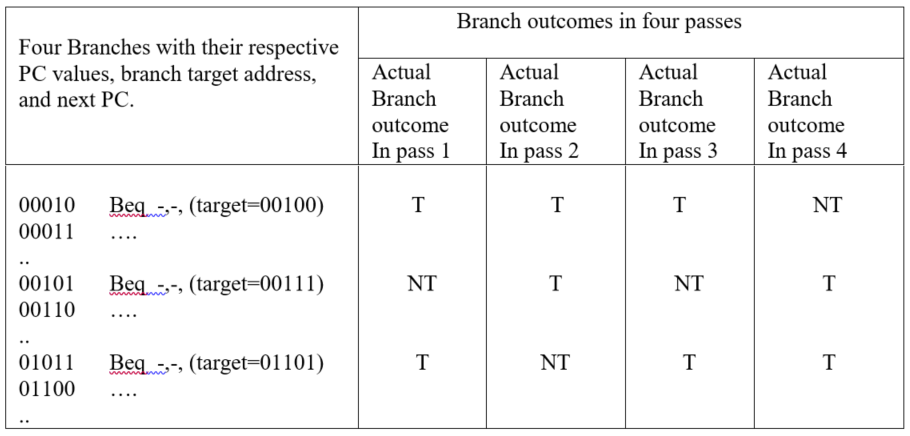 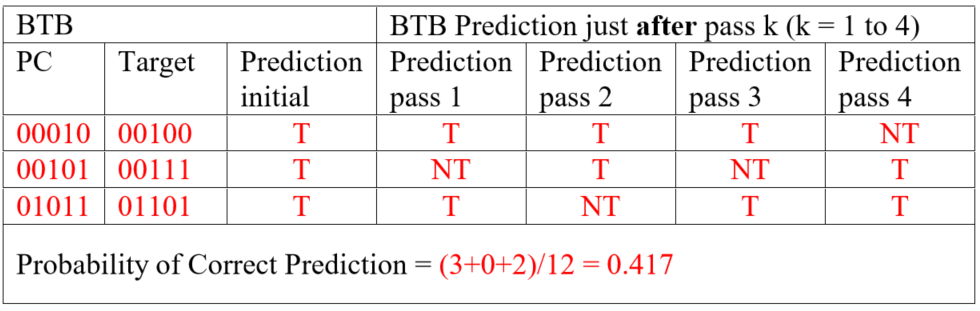 Branch Prediction Example- 2-bit
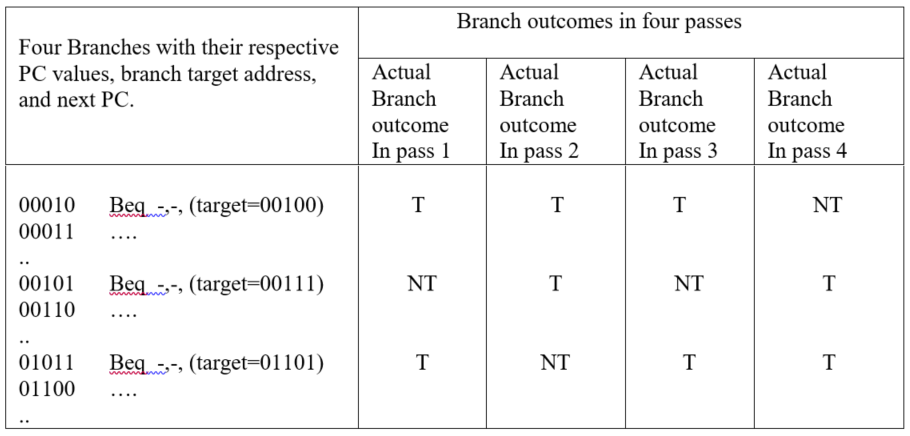 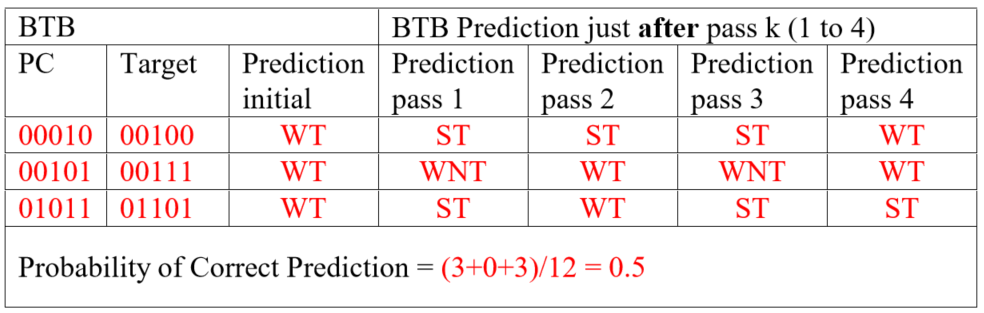 Branch Prediction Example
Assume that a correctly predicted branch incurs zero stalls and a mis-predicted branch incurs 2 stall cycles. Evaluate the average number of stalls per instruction for using the 1-bit and 2-bit predictors if 15% of the instructions are branches
1-bit Prediction
Average number of stalls per instruction = 0.15  (1 – 0.417)  2 = 0.1749
2-bit Prediction
Average number of stalls per instruction = 0.15  (1 – 0.5)  2 = 0.15
Evaluating Branch Alternatives
Assume: Jump = 2%, Branch-Not-Taken = 5%, Branch-Taken = 15%
Assume a branch target buffer with hit rate = 90% for jump & branch
Prediction accuracy for jump = 100%, for conditional branch = 95%
What is the impact on the CPI? (Ideal CPI = 1 if no control hazards)
In Summary
Three types of pipeline hazards
Structural hazards: conflicts using a resource during same cycle
Data hazards: caused by data dependencies between instructions
Control hazards: caused by branch and jump instructions
Hazards limit the performance and complicate the design
Structural hazards: eliminated by careful design or more hardware
Data hazards are eliminated by forwarding
However, load delay cannot be eliminated and stalls the pipeline
Delayed branching reduces branch delay but needs compiler support
BTB with branch prediction can reduce branch delay to zero
Branch misprediction should kill the wrongly fetched instructions